PUBLIC POLICY ANALYST
Designing policy to deal with social problems
Carol Ravina Proctor High School Science
cravina@uticaschools.org
Steps involved:
•Define the problem 
•Gather evidence 
•Identify causes 
•Evaluate a policy 
•Develop solutions 
•Select best solution
Together we will do step one using chemical cycles
Chemical cycles have become disrupted on earth
Your task:  Gather evidence and identify causes to a cycle of your choice
Chemical cycles have become disrupted on earth
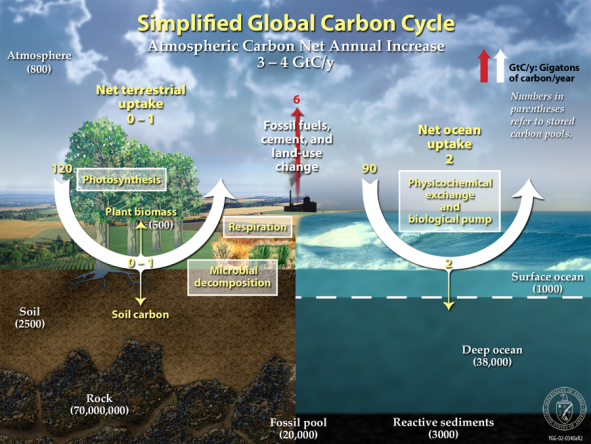 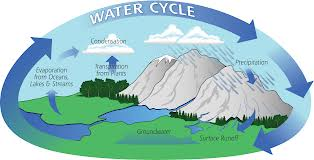 http://pmm.nasa.gov/education/water-cycle
http://climatechange.procon.org/view.resource.php?resourceID=003799
Hydrologic cycle
Carbon cycle
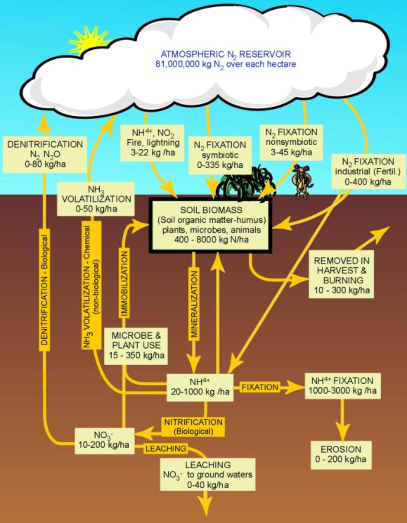 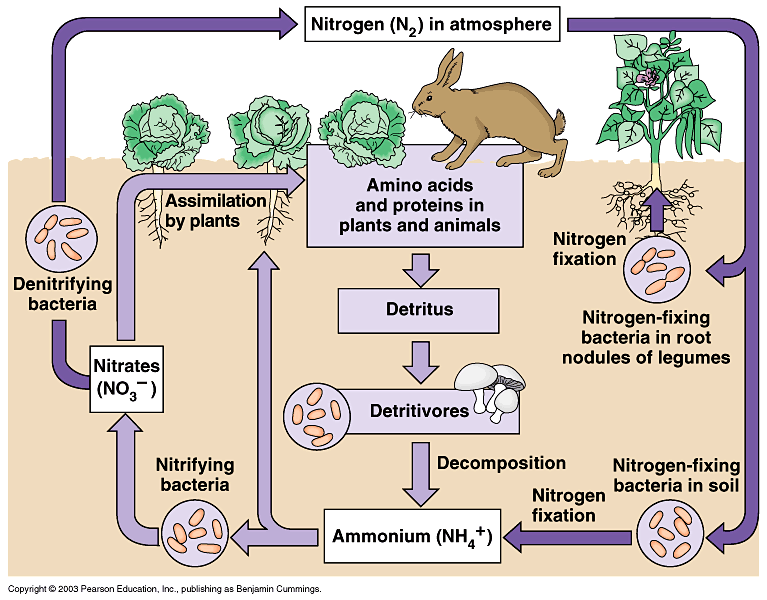 http://nutrients.ifas.ufl.edu/Cycle.asp
http://bioh.wikispaces.com/More+Elemental+Cycles
Phosphorus cycle
Nitrogen cycle
INTERRELATIONSHIPS EXAMPLE
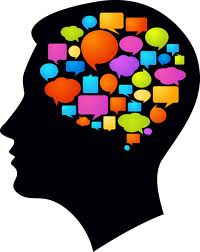 http://www.leadernetworks.com/tag/the-social-mind
STEP 2: Gather evidence
Use the worksheet to help you focus
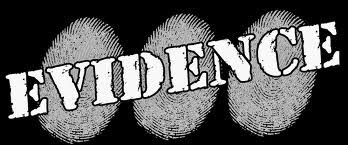 http://nateduffy.blogspot.com/2012/10/evidentialist-atheism.html
Possible causes that affect cycles:
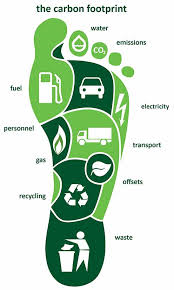 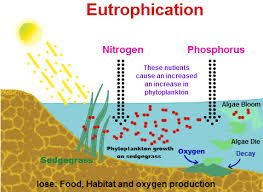 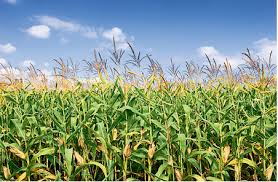 http://bigmyrtle.blogspot.com/2011/08/beef-its-why-there-is-no-dinner.html
Monocropping
https://www.complydirect.com/news/carbon-footprint-the-facts-about-the-footprint/#.UydM4cvD_cs
http://mbhsbiochem1.blogspot.com/2013/10/biomagnification_28.html
Cultural eutrophication
Carbon footprint
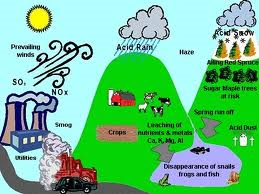 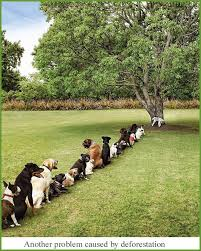 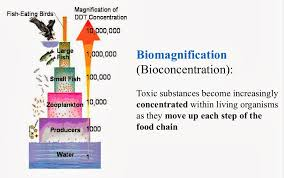 http://www.watershedmanagement.vt.gov/bass/htm/bs_acidrain.htm
http://chemistry.tutorvista.com/biochemistry/eutrophication.html
Acid rain
http://www.zmescience.com/other/yet-another-problem-caused-by-deforestation-15042010/
Biomagnification
Deforestation
Step 3: Identify causes
Use the worksheet to help you focus
Be prepared to present your topic next class
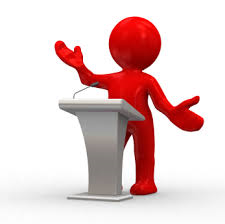 http://unmgrc.unm.edu/conference/2014-conference/registration/oral-presentation.html